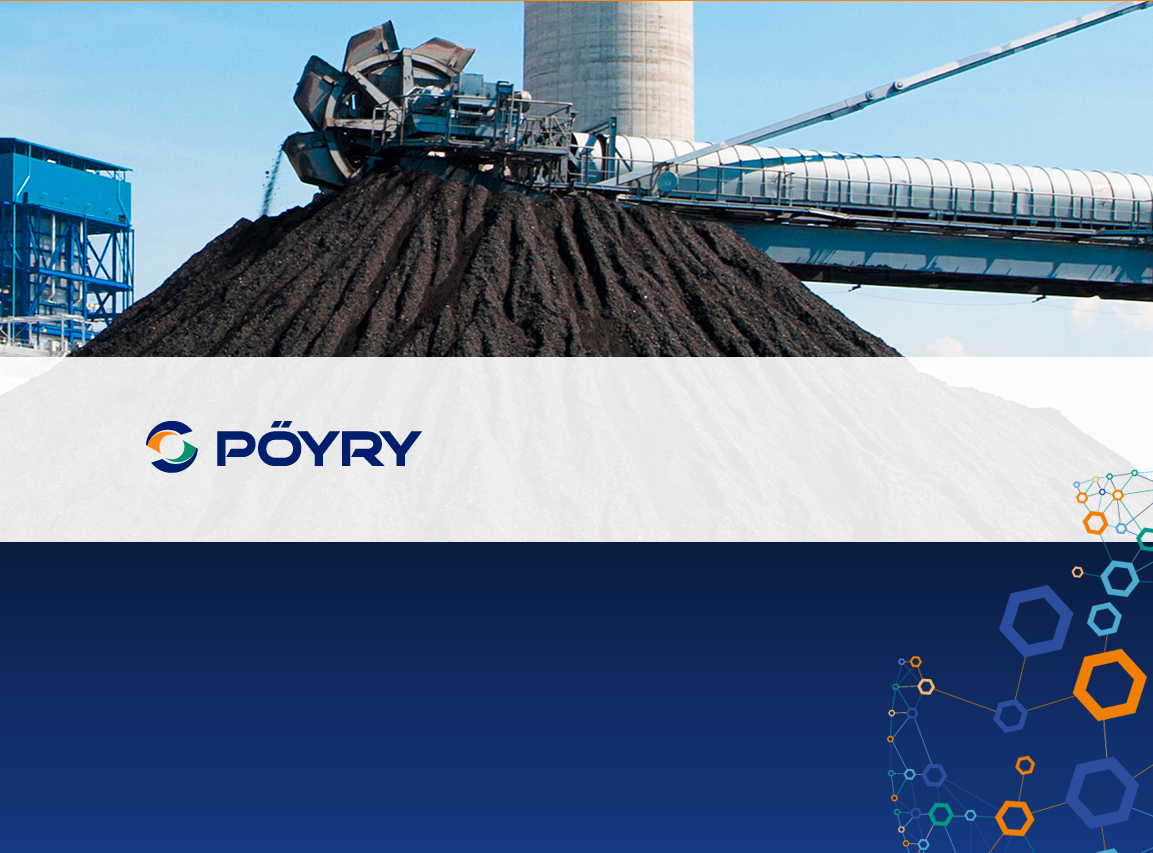 Kivihiilen kieltämisen vaikutuksetSelvityksen tulosten tiivistelmäPöyry Management Consulting Oy
27.3.2018
Sisältö
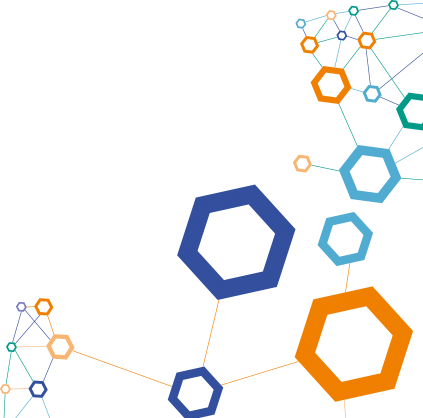 Pöyry Management Consulting Oy
2
27.3.2018
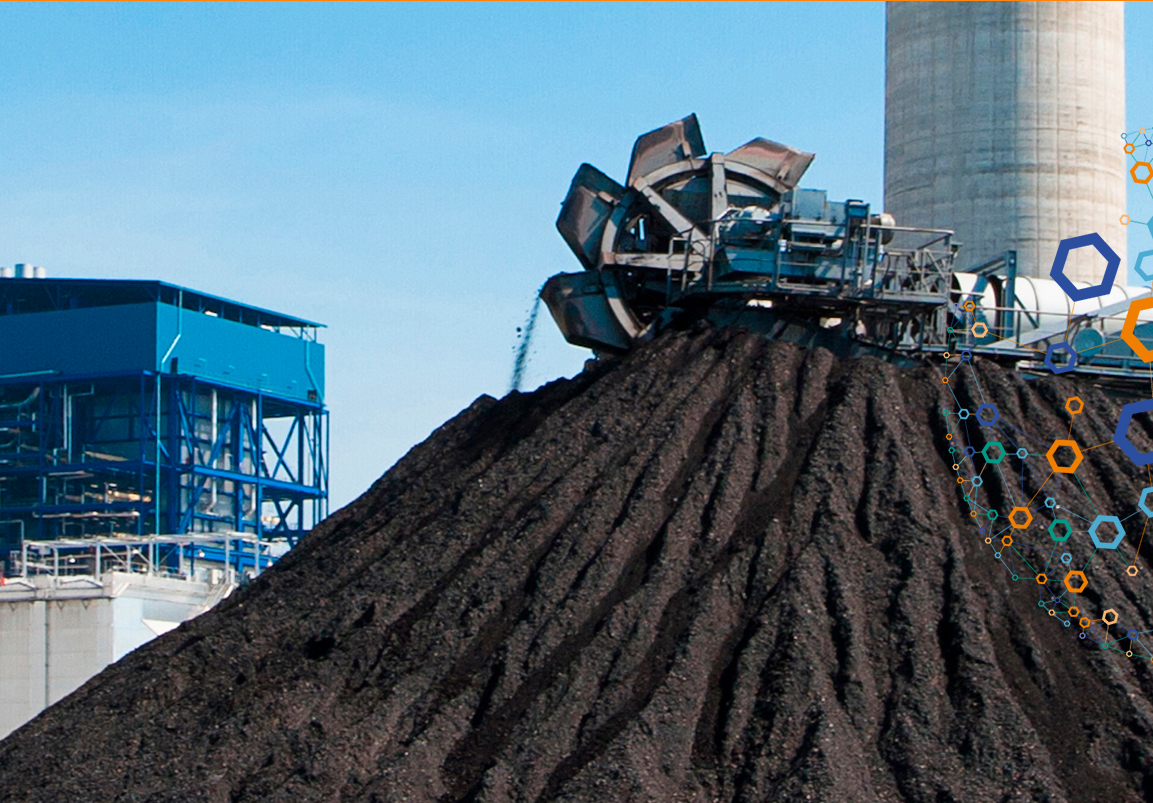 Kivihiilen kiellon vaikutusarviointi
Kivihiilen kiellon vaikutuksia on arvioitu kaikissa kaukolämpöverkoissa ja teollisuuskohteissa, joissa kivihiiltä on Suomessa käytetty merkittäviä määriä viime vuosina
Isompia käyttökohteita on 8 paikkakunnalla. Nämä vastaavat  n. 90 % vuonna 2016 käytetystä kivihiilestä (22 TWh)
Kivihiiltä voidaan käyttää myös joissakin monipolttoainevoimalaitoksissa biomassan ja turpeen seassa, jolloin kivihiili toimii paikallisesti huoltovarmuuspolttoaineena 

Vaikutusarviointi perustuu paikkakuntakohtaisiin kivihiilen korvausskenaarioihin ja niiden kustannusvaikutuksiin kahdessa hintaskenaariossa
Korvausskenaariot on tehty erikseen kiellolle 2025 ja 2030
Paikkakuntakohtaisesti on huomioitu myös tarvittavien investointien toteutettavuus

Kivihiilen käyttö erillisissä pelkkää sähkötä tuottavissa lauhdelaitoksissa ei ole kannattavaa tarkastelluissa skenaarioissa
Suomessa on enää yksi lauhdelaitos, joka on tehoreservissä. Laitoksen ei arvioida palaavan markkinoille, eikä vaikutuksia ole tarkasteltu erillisten lauhdelaitosten osalta
Pöyry Management Consulting Oy
3
27.3.2018
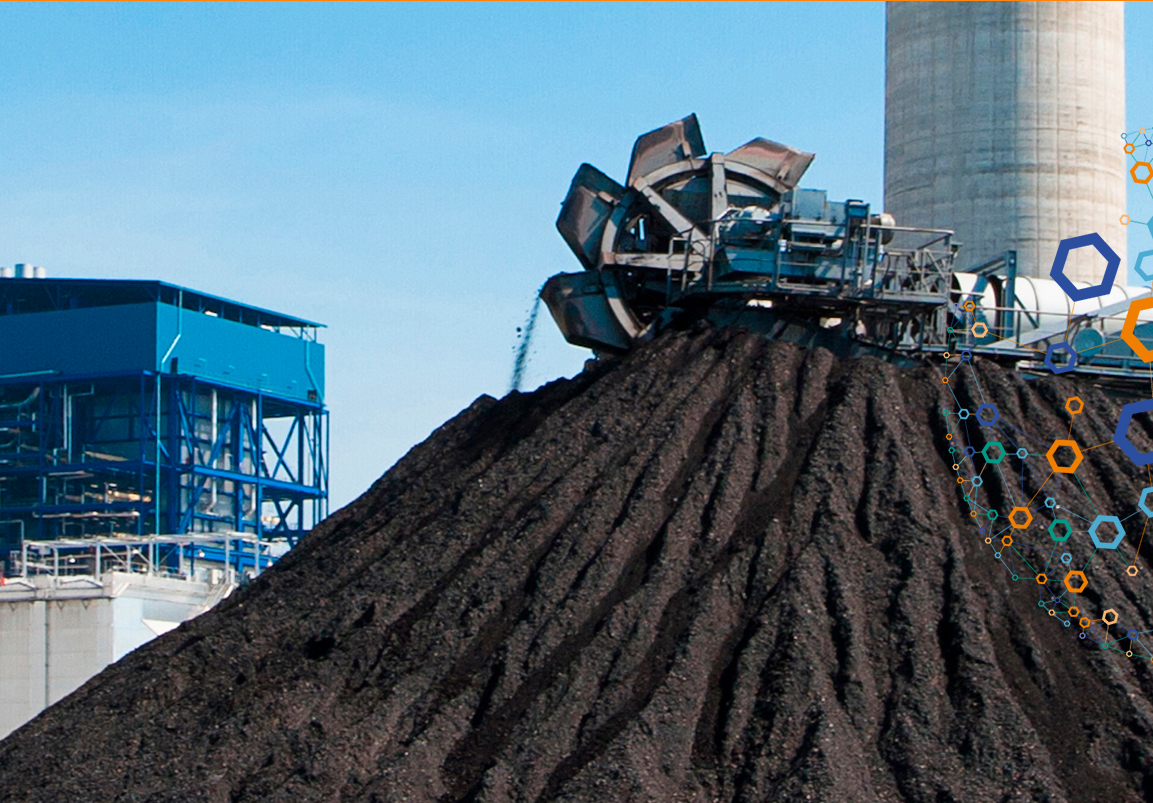 Työssä arvioidut Kivihiilen käytön kiellon taloudelliset vaikutukset
1. Vaikutus lämmön tuotantokustannuksiin
Investointitarpeet, mahdollisesti ennenaikaiset korvausinvestoinnit
Polttoainekustannusten muutokset (verot, polttoaine)
Sähkön myyntitulojen muutokset
Päästöoikeuksien hankintakustannusten muutokset 

2. Nykyisten laitteistojen ennenaikaisen käytöstä poiston vaikutus

3. Lisäinvestointitarpeet olemassa olevaan tuotantokapasiteettiin
Pöyry Management Consulting Oy
4
27.3.2018
Kivihiilen kiellon vaikutukset käyttökohteittain
2025
Kivihiilen kielto vuonna
Käyttökohdetaulukko
Pöyry Management Consulting Oy
5
27.3.2018
Kivihiilen kiellon vaikutukset käyttökohteittain
2030
Kivihiilen kielto vuonna
Käyttökohdetaulukko
Pöyry Management Consulting Oy
6
27.3.2018
Lämmön muuttuvien tuotantokustannusten ja ennenaikaisten korvausinvestointien vaikutukset
2025
Kivihiilen kielto vuonna
Vaikutukset tuotantokustannuksiin riippuvat voimakkaasti käytetyistä hintaoletuksista mm. polttoaineiden ja sähkön hinnan suhteen

Suurusluokaltaan vaikutukset ovat hintaskenaariosta riippumatta kuitenkin selvästi suuremmat jos kivihiili kielletään vuonna 2025 verrattuna kieltoon vuonna 2030. 

Kiellon merkittävimmät taloudelliset vaikutukset koskevat Helsinkiä, Vaasaa ja Espoota

Vaikutus kaukolämmön hintaan olisi noin    0-20 % vaikutuksen ollessa suuriin Vaasassa ja Helsingissä
+190 M€
2030
Kivihiilen kielto vuonna
+14 M€
Pöyry Management Consulting Oy
7
27.3.2018
Kivihiilen kiellon Vaikutukset sähköntuotantoon
Kivihiilen kielto nopeuttaa sähkön ja lämmön yhteistuotantokapasiteetin (CHP) poistumista markkinoilta
Erityisesti 2025 kiellon tapauksessa, jossa kapasiteetti laskee noin 600 MW

Vaikutus sähkön markkinahintaan jää vähäiseksi, sillä koko Pohjoismaisen sähkömarkkinan mittakaavassa muutos on kohtuullisen pieni

Kotimaisella CHP-kapasiteetilla on suurempi merkitys sähkötehon riittävyyden kannalta Suomessa
Erityisesti vuoden 2025 tilanteessa kotimaisen kapasiteetin vajaus suhteessa huipputehon tarpeeseen on suuri, jolloin poistuvalla CHP-kapasiteetilla on merkitystä
Pöyry Management Consulting Oy
8
27.3.2018
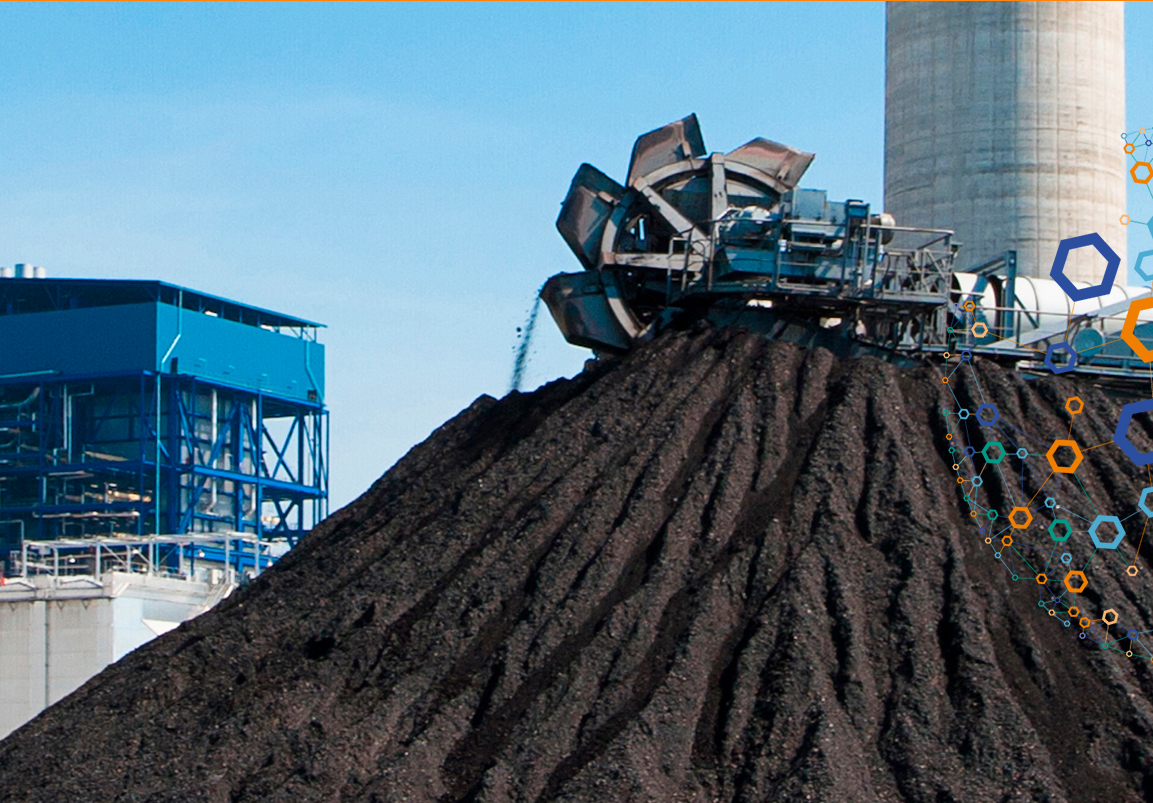 Kivihiilen kiellon keskeiset vaikutukset
Markkinaehtoisesti kivihiilen käyttö olisi vuonna 2025 Suomessa n. 6-7 TWh. Vuoden 2025 kiellon vaikutuksesta: 
Maakaasun käytön lisääntyisi 1,6-2,6 TWh, sillä korvaavaa kapasiteettia ei ehdittäisi rakentaa
Biomassan käyttö kasvaisi n. 2,0-2,2 TWh. Osa biomassasta tuotaisiin ulkomailta
Johtuen pitkistä luvitus- ja rakennusajoista, korvausinvestointien toteutus on erittäin haastavaa. 
Markkinaehtoisesti kivihiiltä käytettäisiin edelleen 6-7 käyttökohteessa . Kivihiilen kielto vuonna 2025 johtaisikin useissa verkoissa ennenaikaisiin korvausinvestointeihin ja kohonneisiin tuotantokustannuksiin

Vuonna 2030 kivihiiltä käytettäisiin markkinaehtoisesti Suomessa n. 3,5-4 TWh
Vuoden 2030 kivihiilen kiellon merkittävät vaikutukset rajoittuvat kahteen laitokseen.
Vuoden 2030 kiellon tapauksessa kivihiilen käyttö korvattaisiin lähes kokonaan biomassalla ja vain hyvin pieni osa maakaasulla

Kivihiilen korvaaminen perustuu voimakkaasti biomassan varaan. Biomassan saatavuus ja hinta tuo kustannusvaikutuksiin suuren epävarmuuden erityisesti pääkaupunkiseudulla

Jos halutaan varmistaa, että kivihiilen kiellolla Suomessa on vaikutusta myös EU-tason päästöihin, tulisi Suomen ostaa kivihiilen polttoa vastaava määrä päästöoikeuksia pois markkinoilta
Pöyry Management Consulting Oy
9
27.3.2018
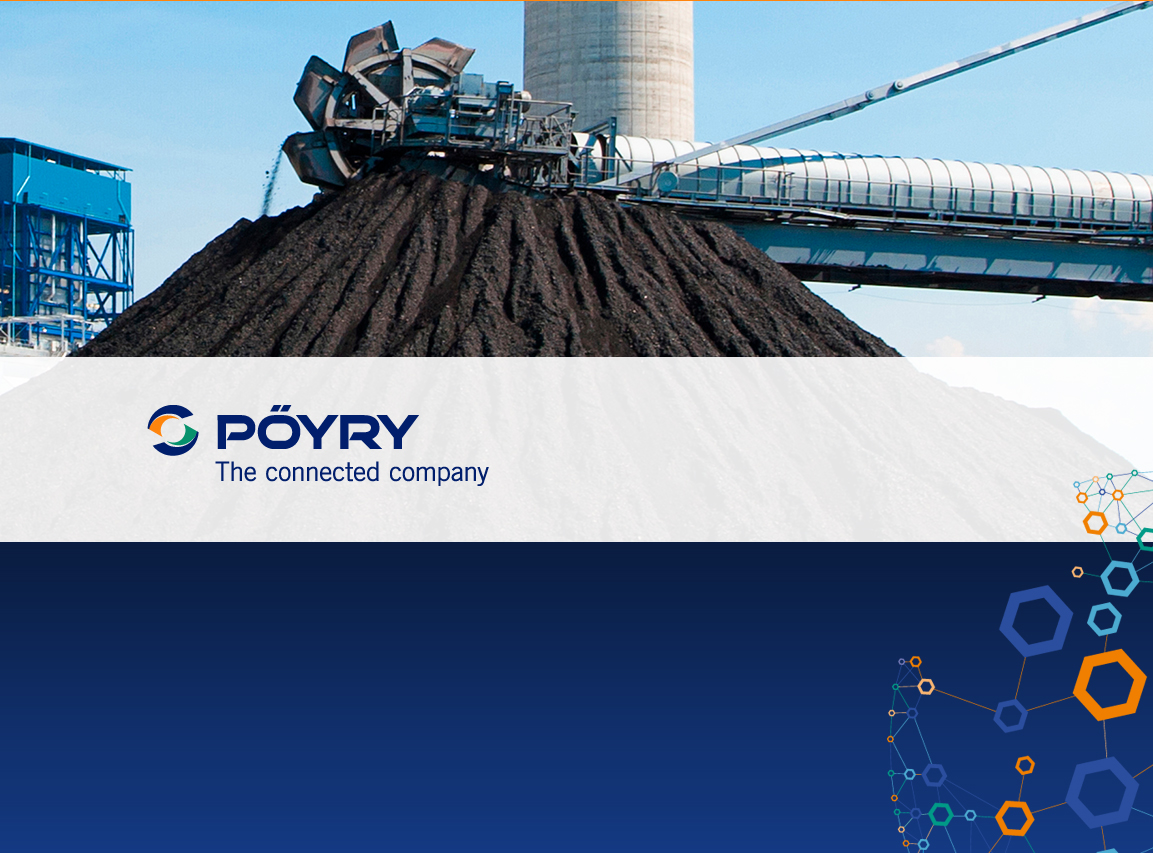 Yhteystiedot: 

Jenni Patronen 
Email: jenni.patronen@poyry.com
Puh: 010 332 4330

Kari Vilén
Email: kari.vilen@poyry.com
Puh: 010 334 9310
Consulting. Engineering. Projects. Operations.
www.poyry.com